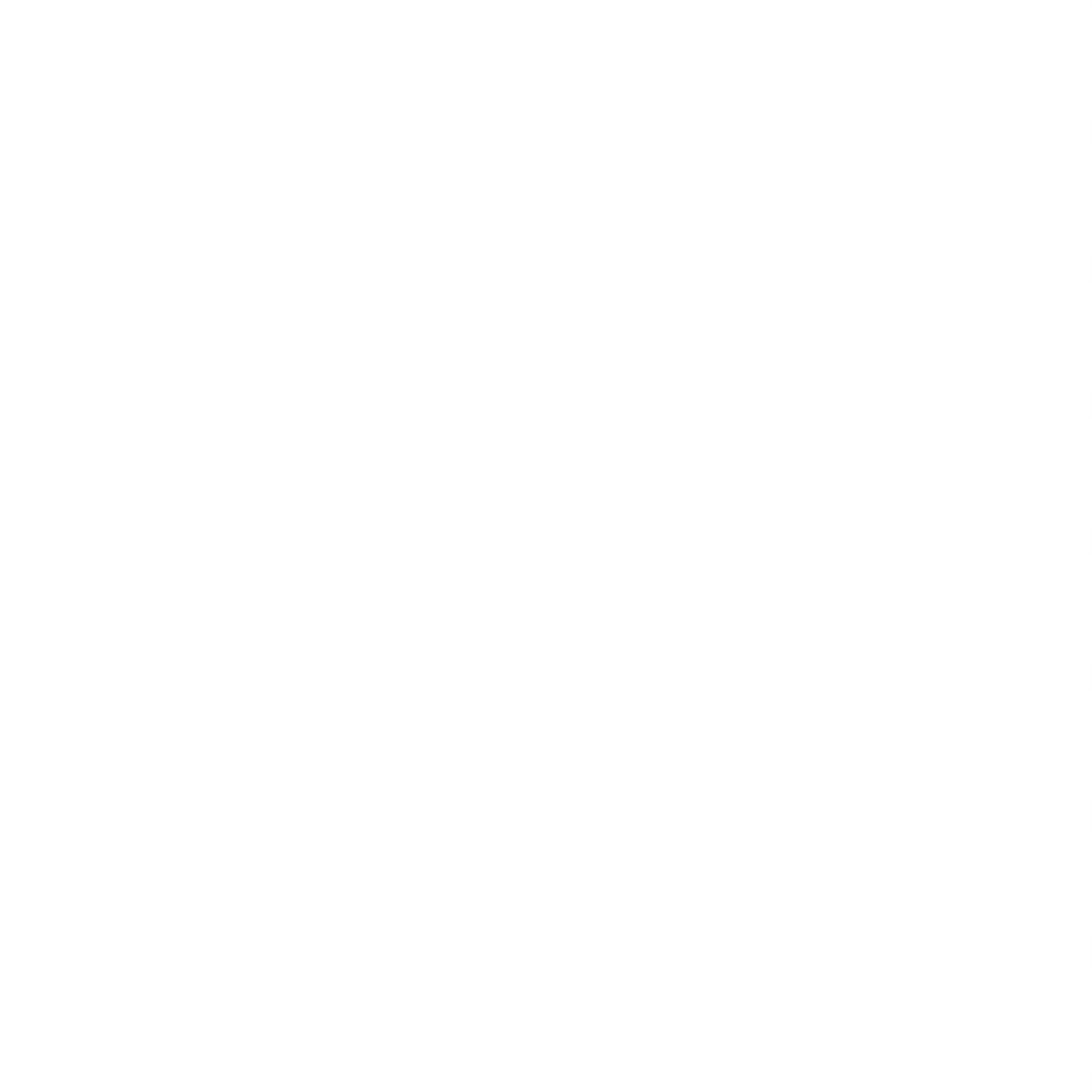 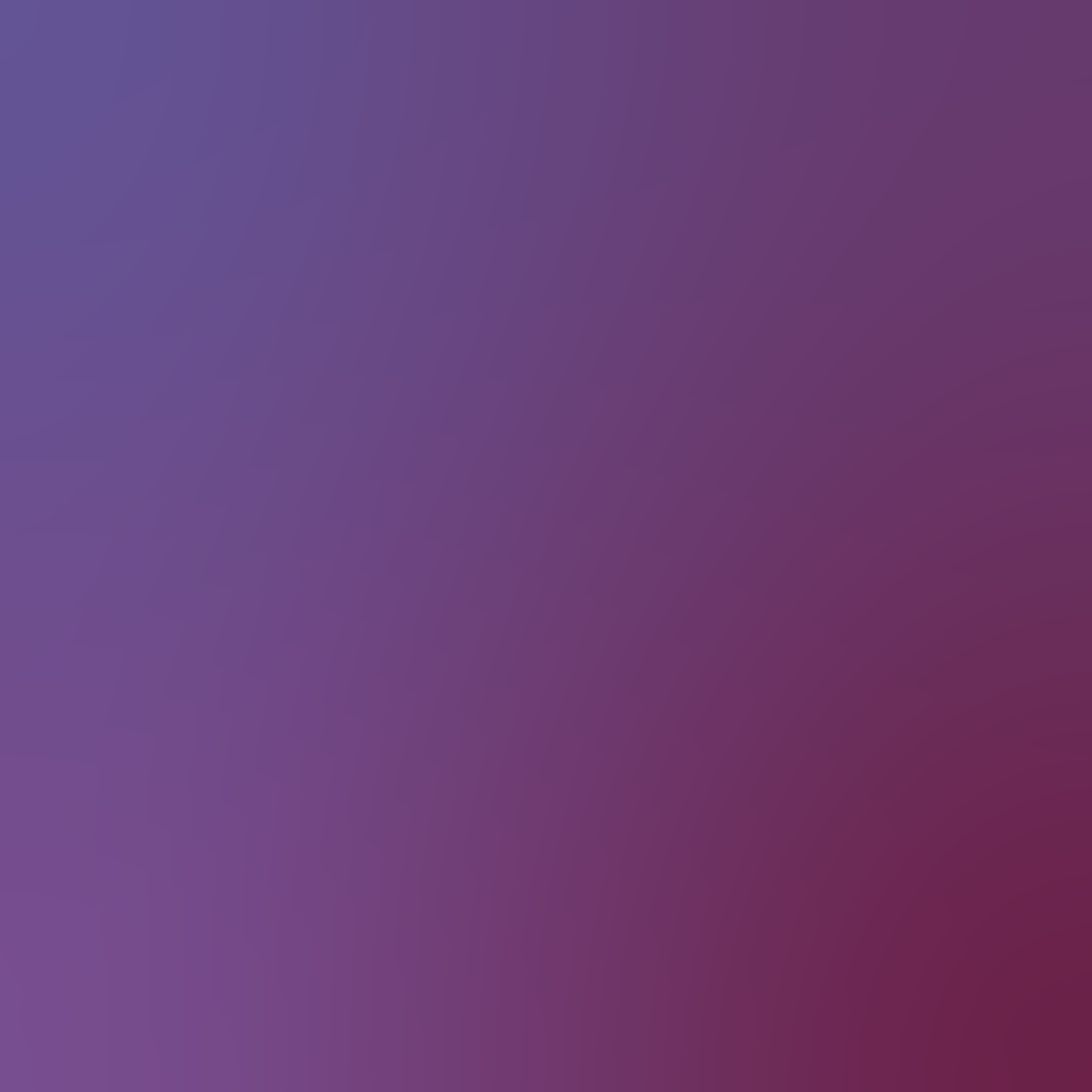 APPEL À PROJETS 
FONDATION ALICE MILLIAT
Perpétuer l’héritage d’Alice Milliat
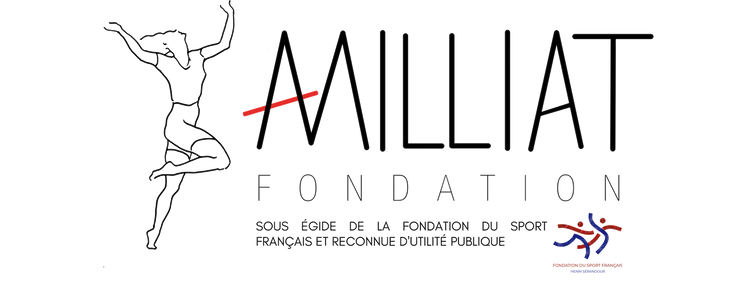 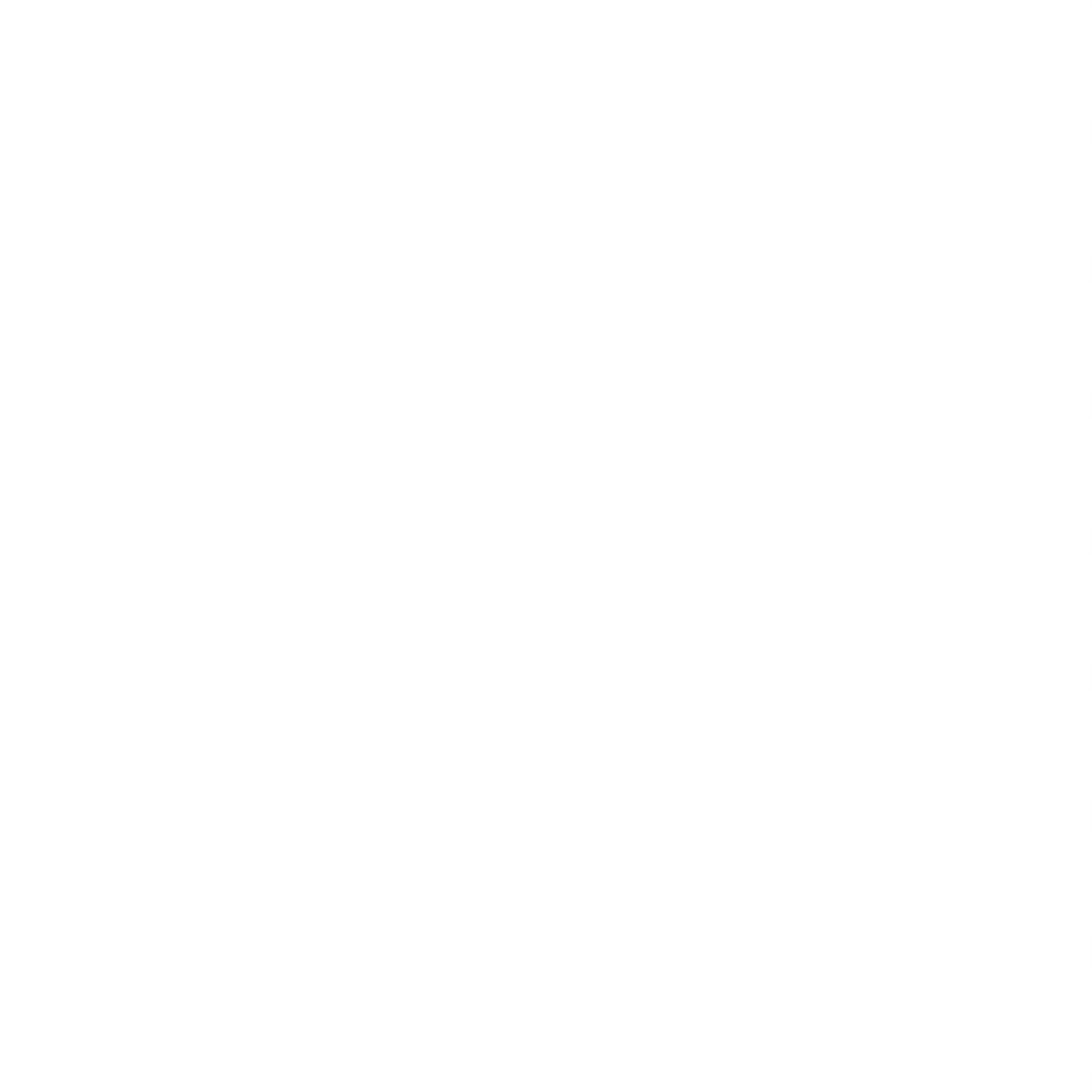 CONTEXTE
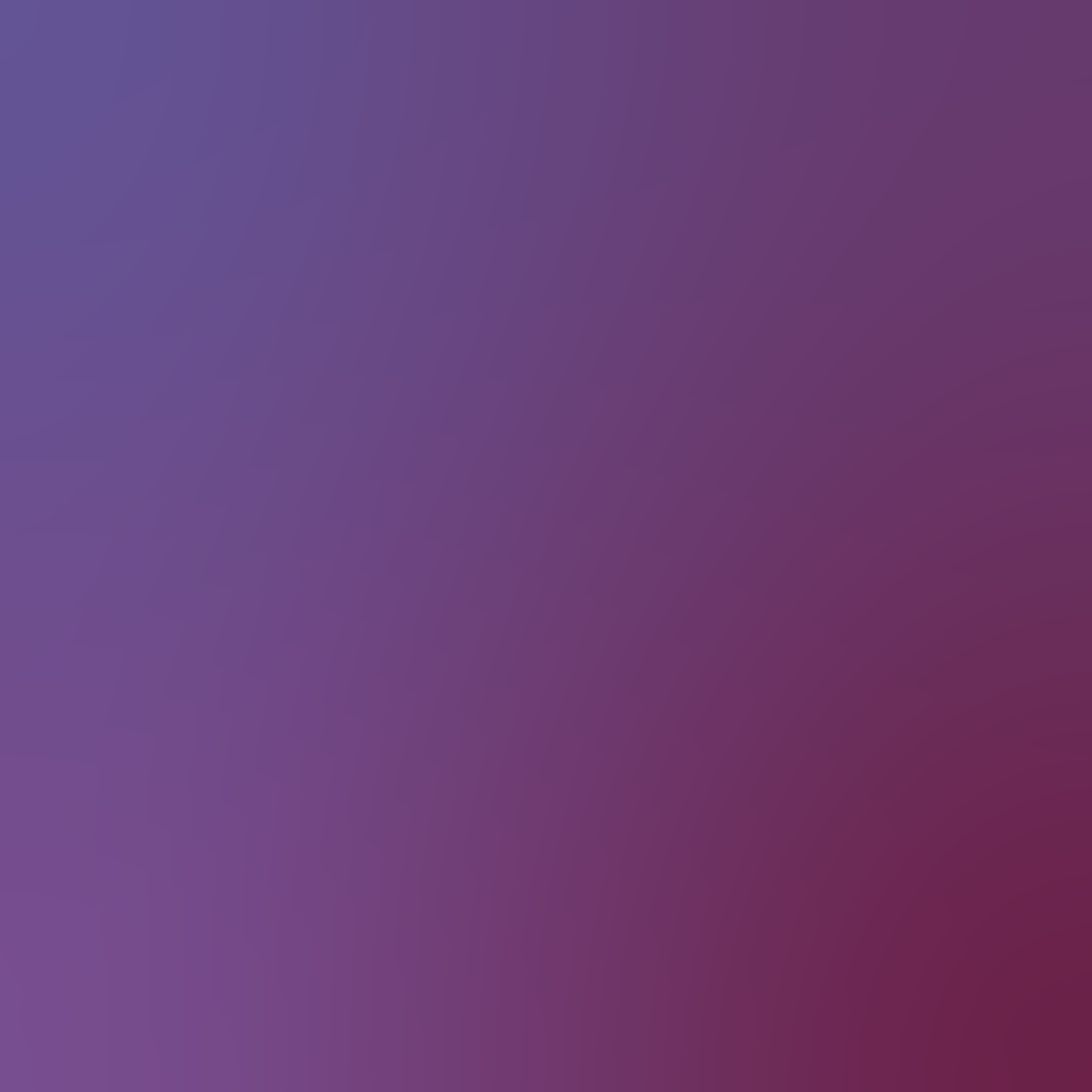 APPEL À PROJETS HÉRITAGE ALICE MILLIAT
A un an des premiers Jeux Olympiques paritaires de l’histoire et des Jeux Paralympiques les plus féminisés, la Fondation Alice Milliat lance un appel à projet autour de l’héritage d’Alice Milliat : promouvoir un sport plus paritaire, mixte et inclusif. 
Cet appel à projet débutera symboliquement le 5 mai, date de naissance de cette pionnière qui s’est battue pour rendre le sport et les compétitions sportives internationales plus accessibles aux femmes et se clôturera le 2 juin. Ainsi, l’appel à projet portera sur toute initiative visant à encourager la pratique du sport au féminin, sa médiatisation et plus largement à développer un sport inclusif et égalitaire. L’angle de votre projet pourra être tourné vers le sport et le parasport, avec une approche aussi bien pratique, qu’éducative, artistique ou culturelle. 
Les deux structures lauréates recevront 8 000€ et 4 000€ pour mener à bien le projet qu’elles auront présenté.
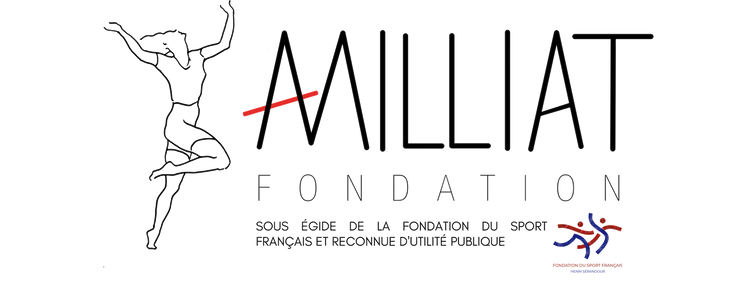 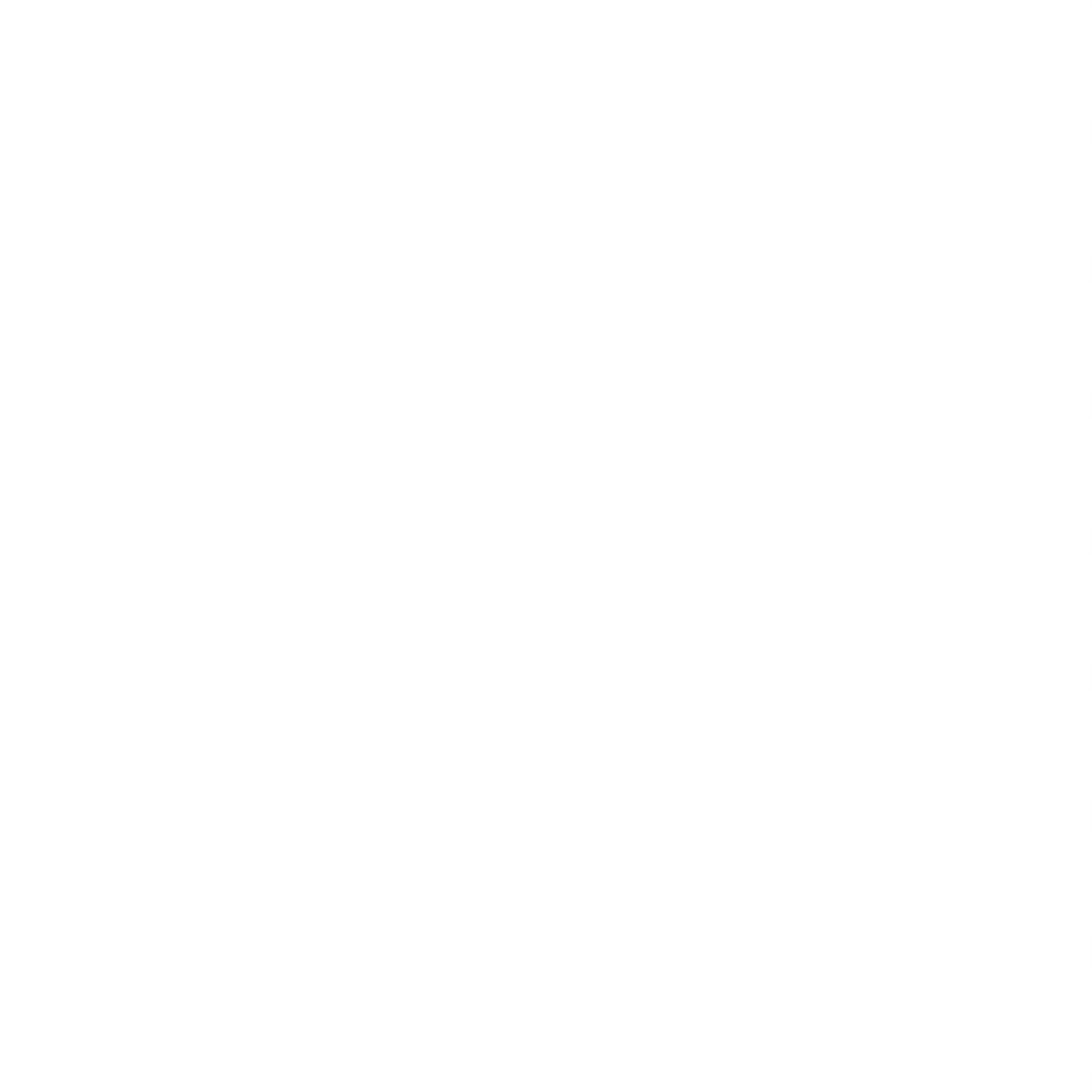 CONSIGNES
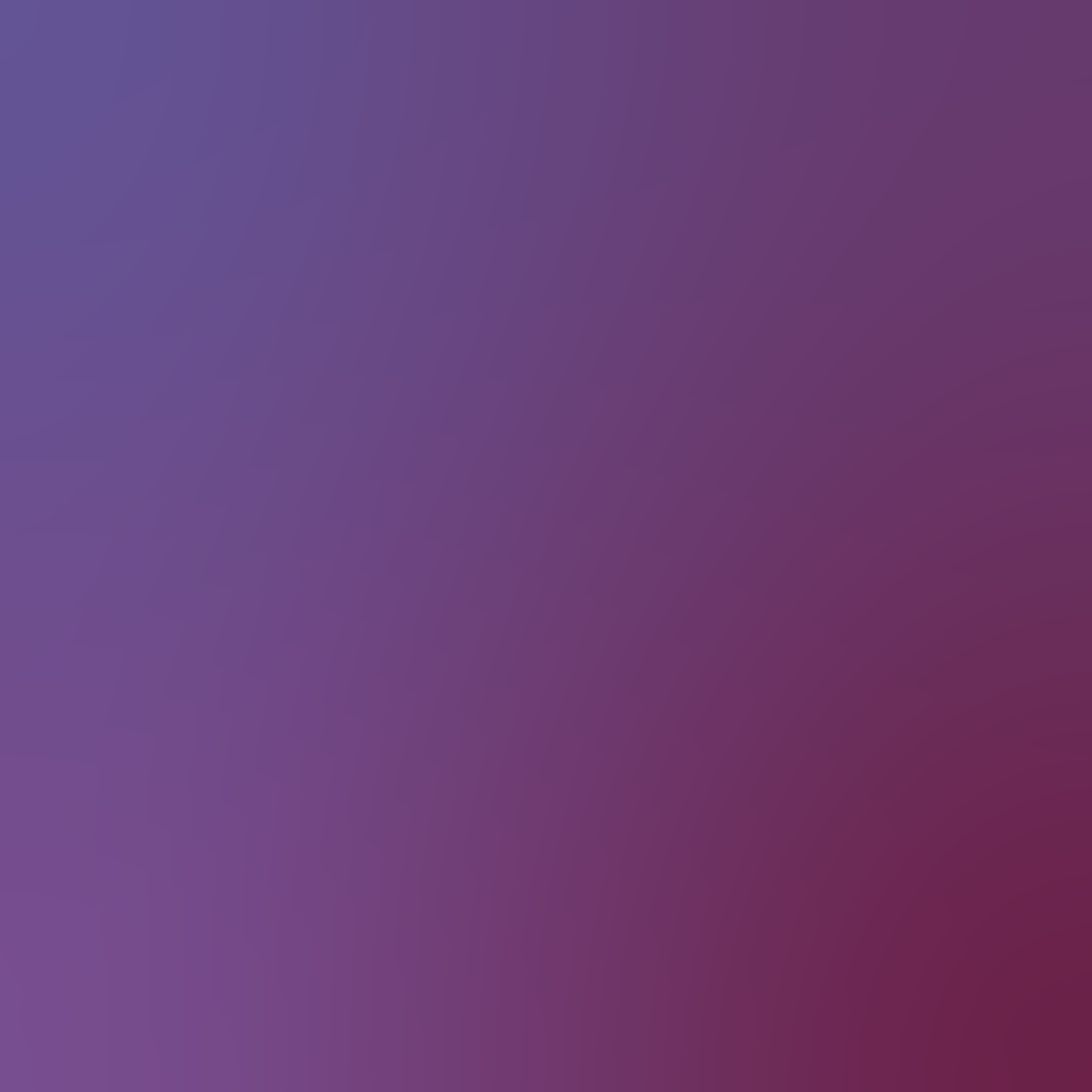 APPEL À PROJETS HÉRITAGE ALICE MILLIAT
Il est demandé un seul dossier par association 

La présentation de votre projet devra être envoyée sous format PDF 

Tous les contenus devront être écrits en police Calibri Light 20  dans les emplacements prédéfinis

Merci de ne créer aucune diapositive supplémentaire

Merci d’envoyer votre dossier accompagné de votre logo : at@fondationalicemilliat.com

Date limite de dépôt : 2 juin
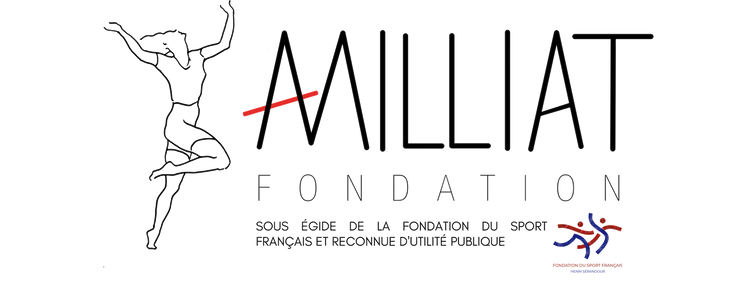 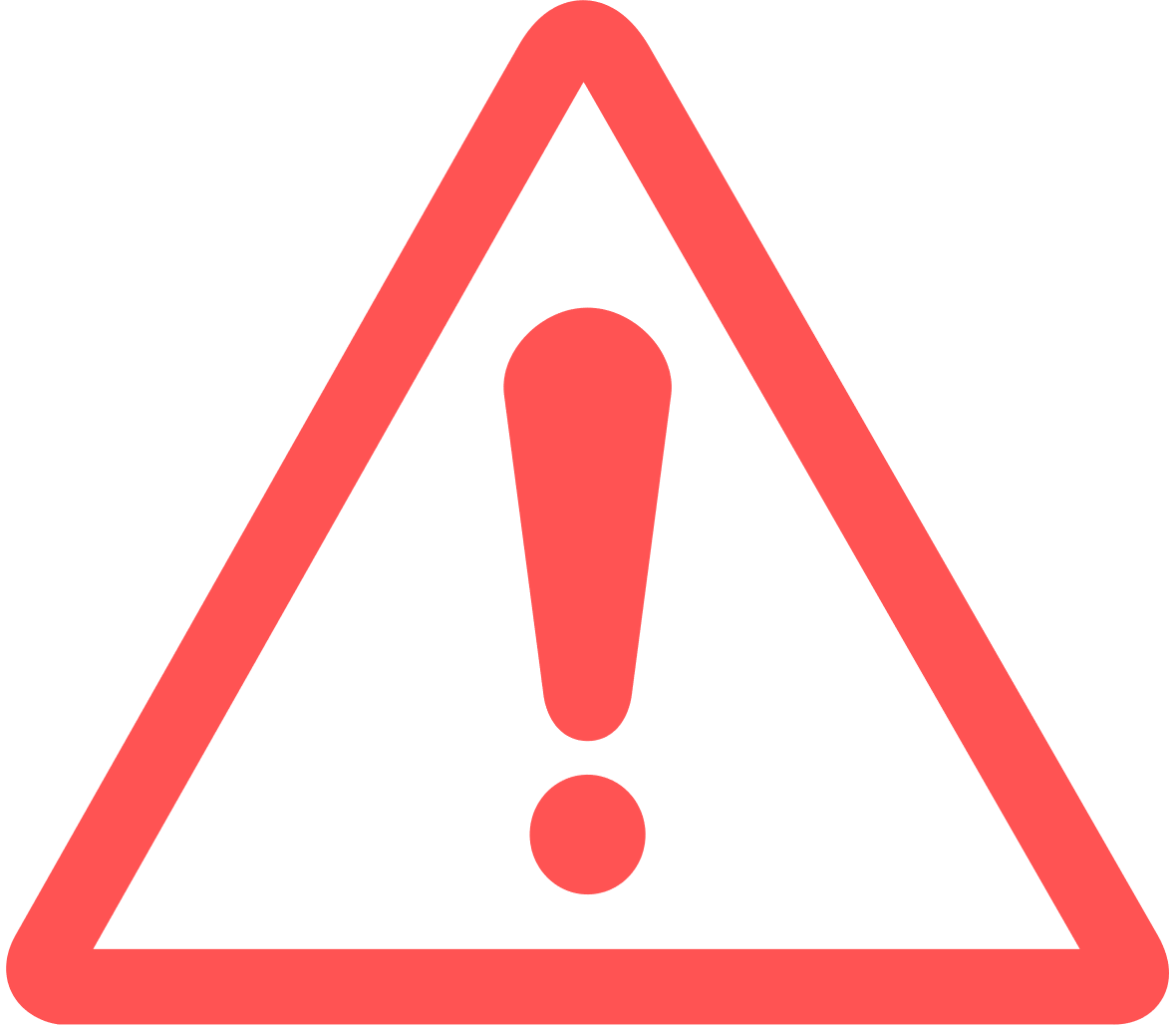 Tout dossier ne respectant pas les consignes ne sera pas retenu
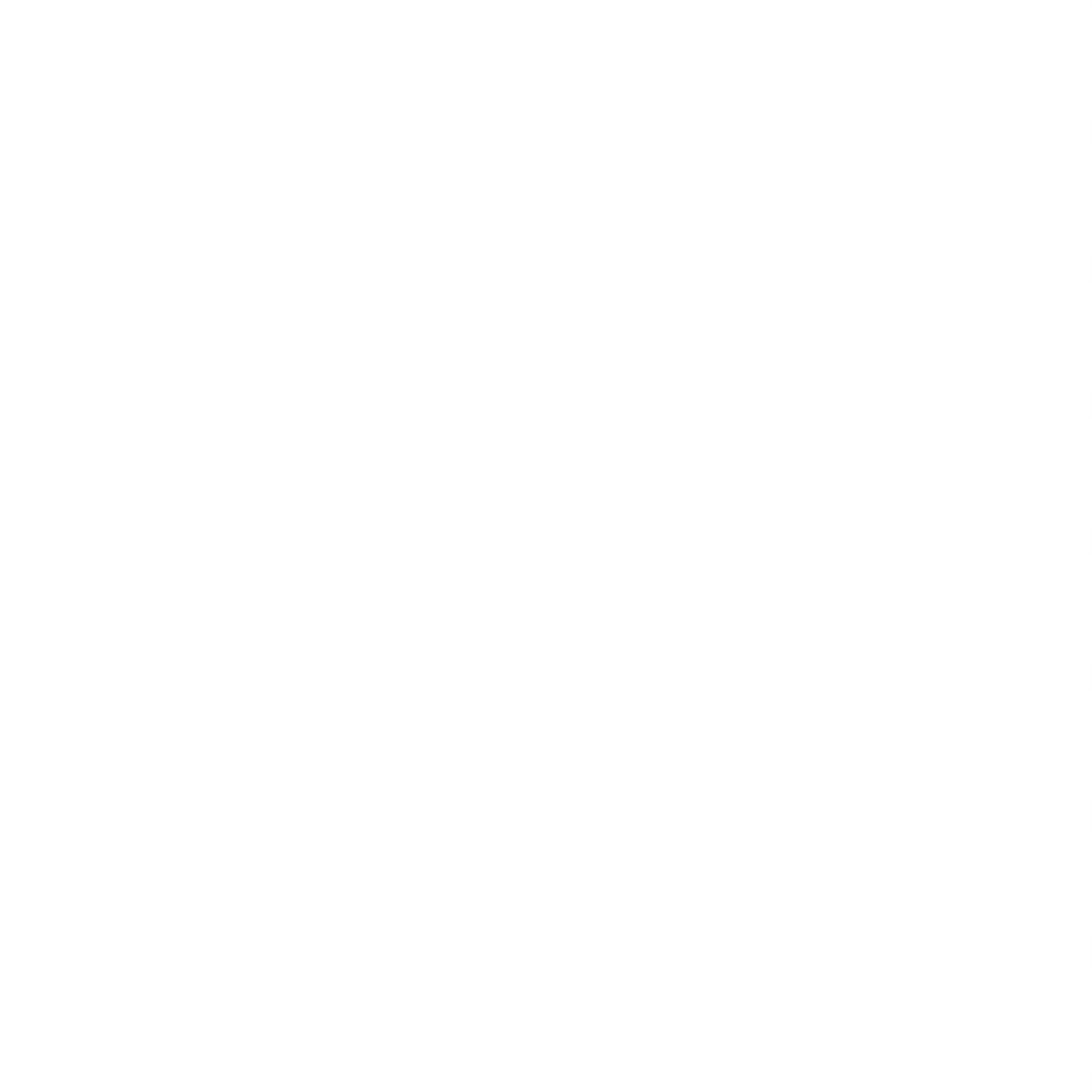 VOTRE STRUCTURE
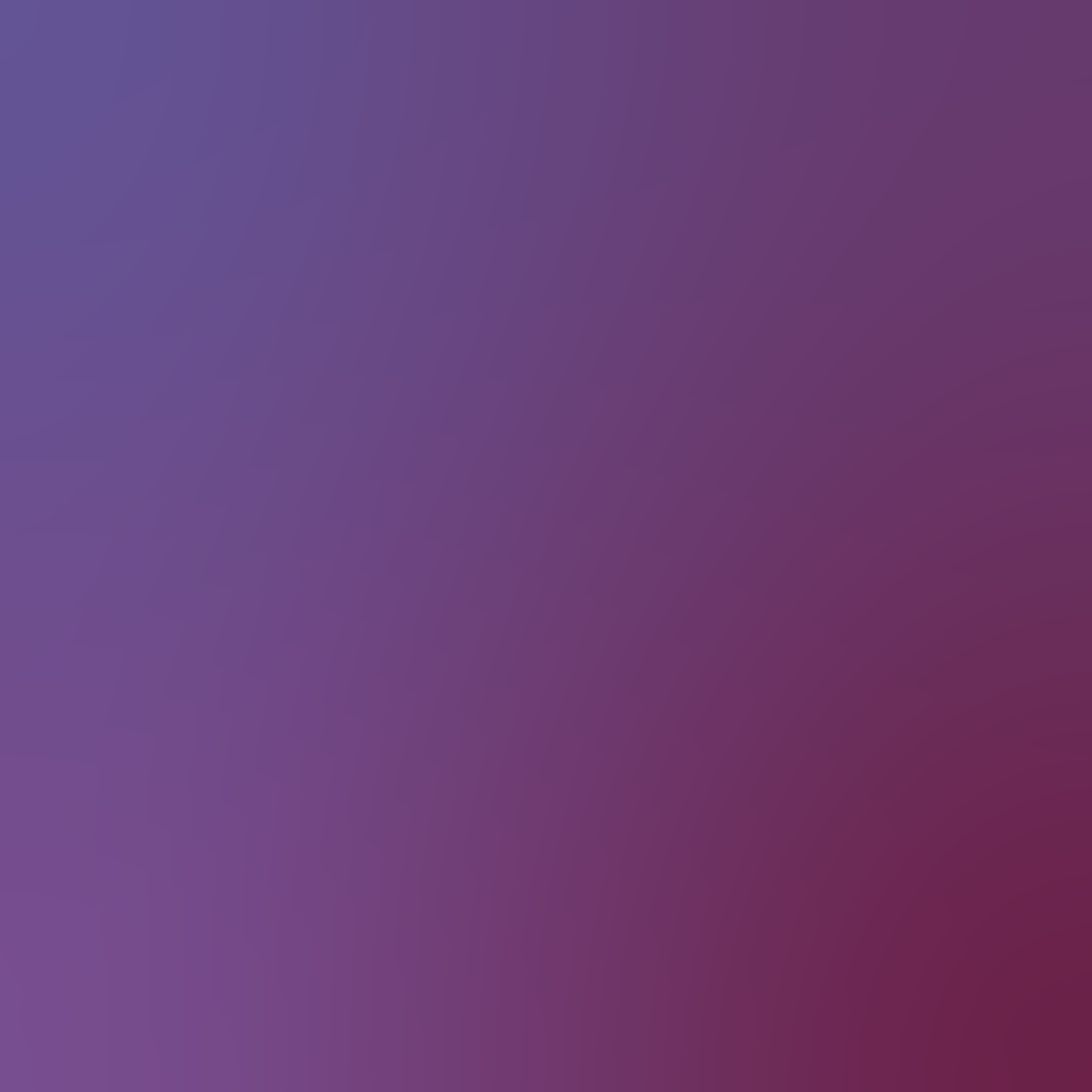 APPEL À PROJETS HÉRITAGE ALICE MILLIAT
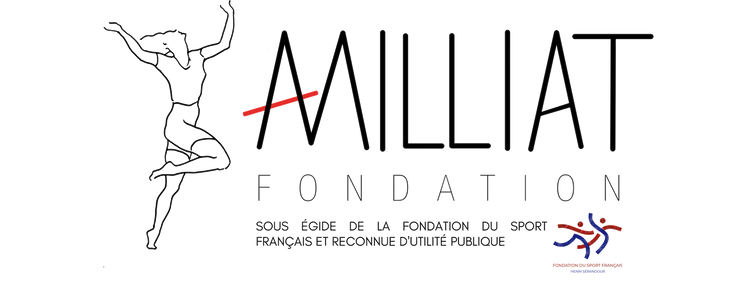 Nom de la structure candidate :

Date de création :

Budget annuel :

Site internet et/ou réseaux sociaux :

Nom de la personne référente de la candidature :
 
Fonction :

Mail :

Téléphone :
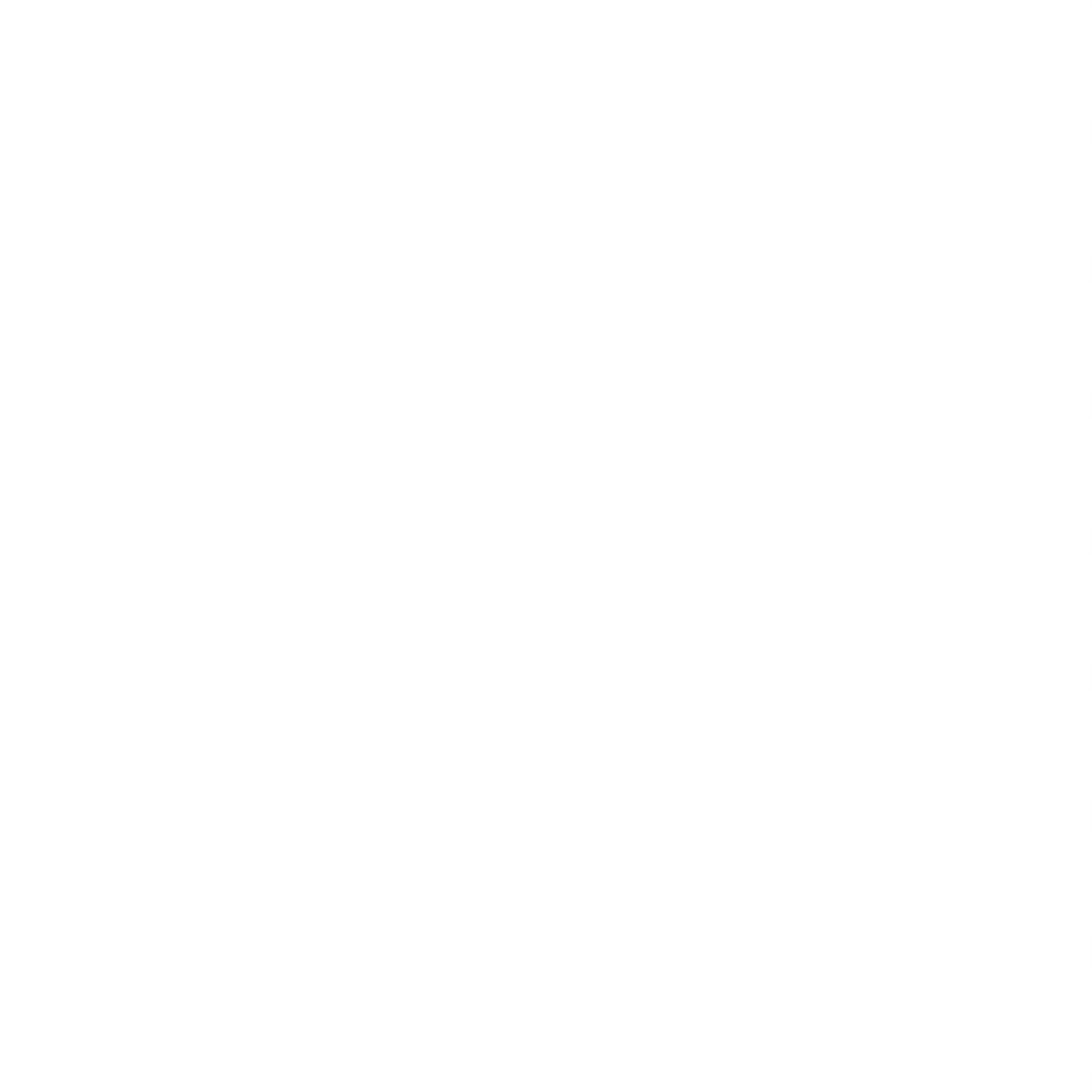 VOTRE STRUCTURE
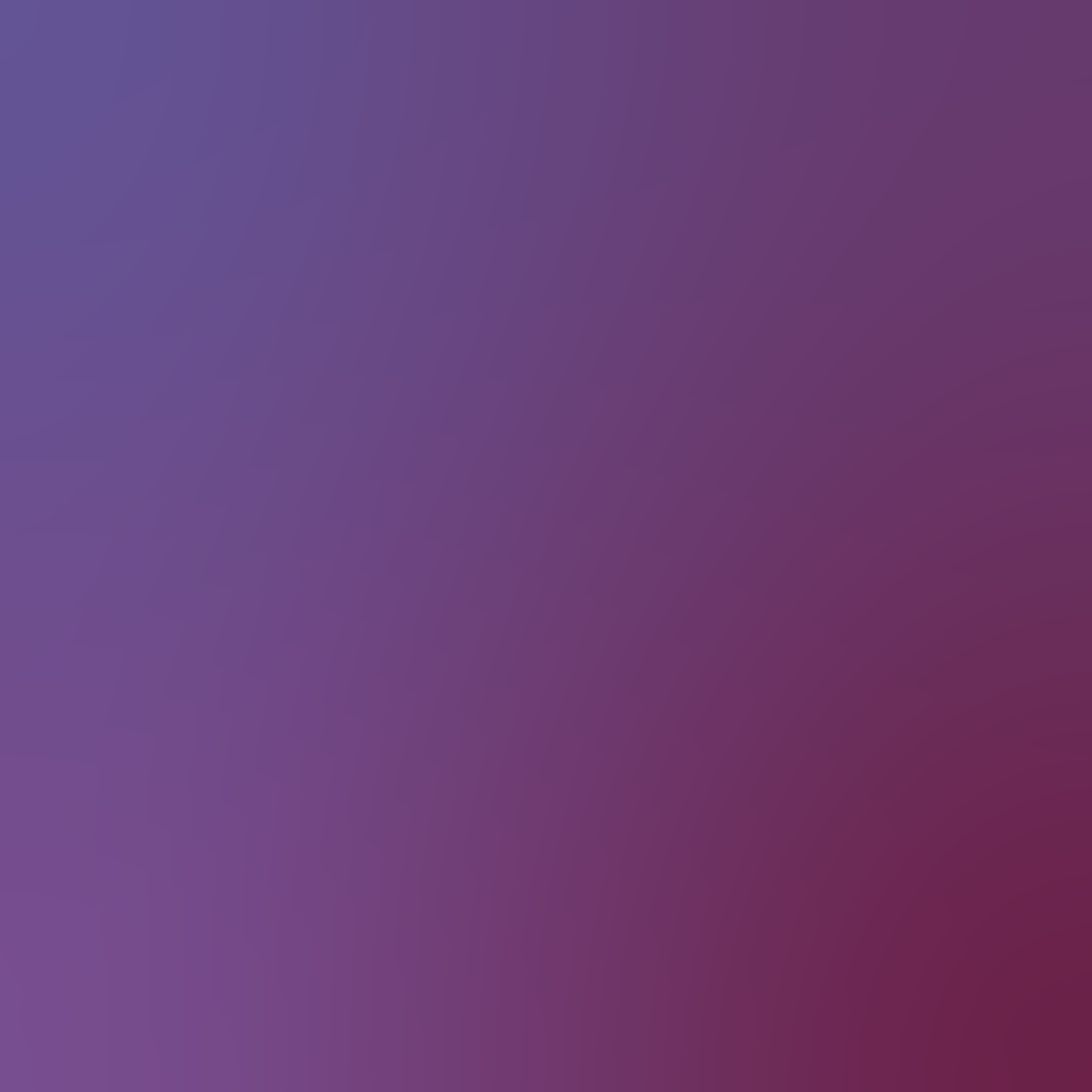 Présentez votre structure et son histoire (dates clefs) :
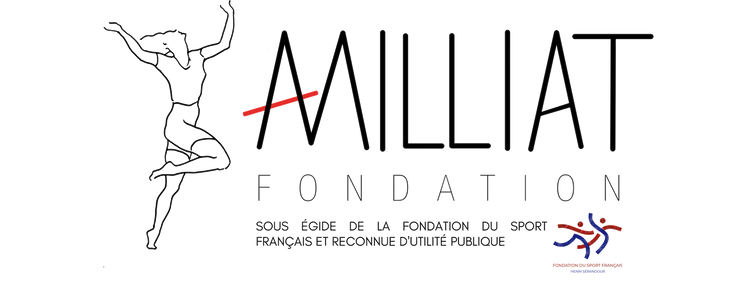 APPEL À PROJETS HÉRITAGE ALICE MILLIAT
Nombre de licencié.e.s / bénévoles :
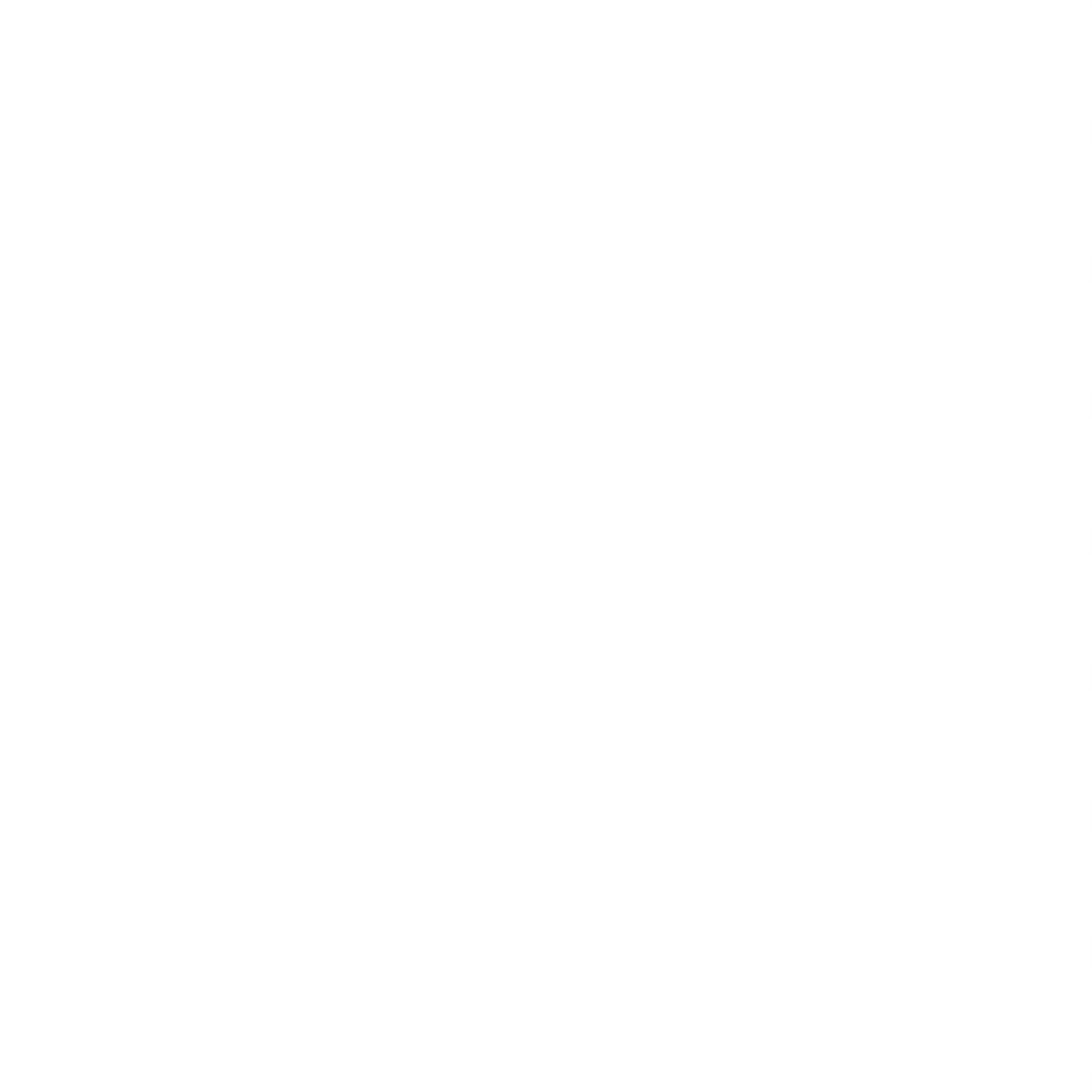 VOTRE PROJET :
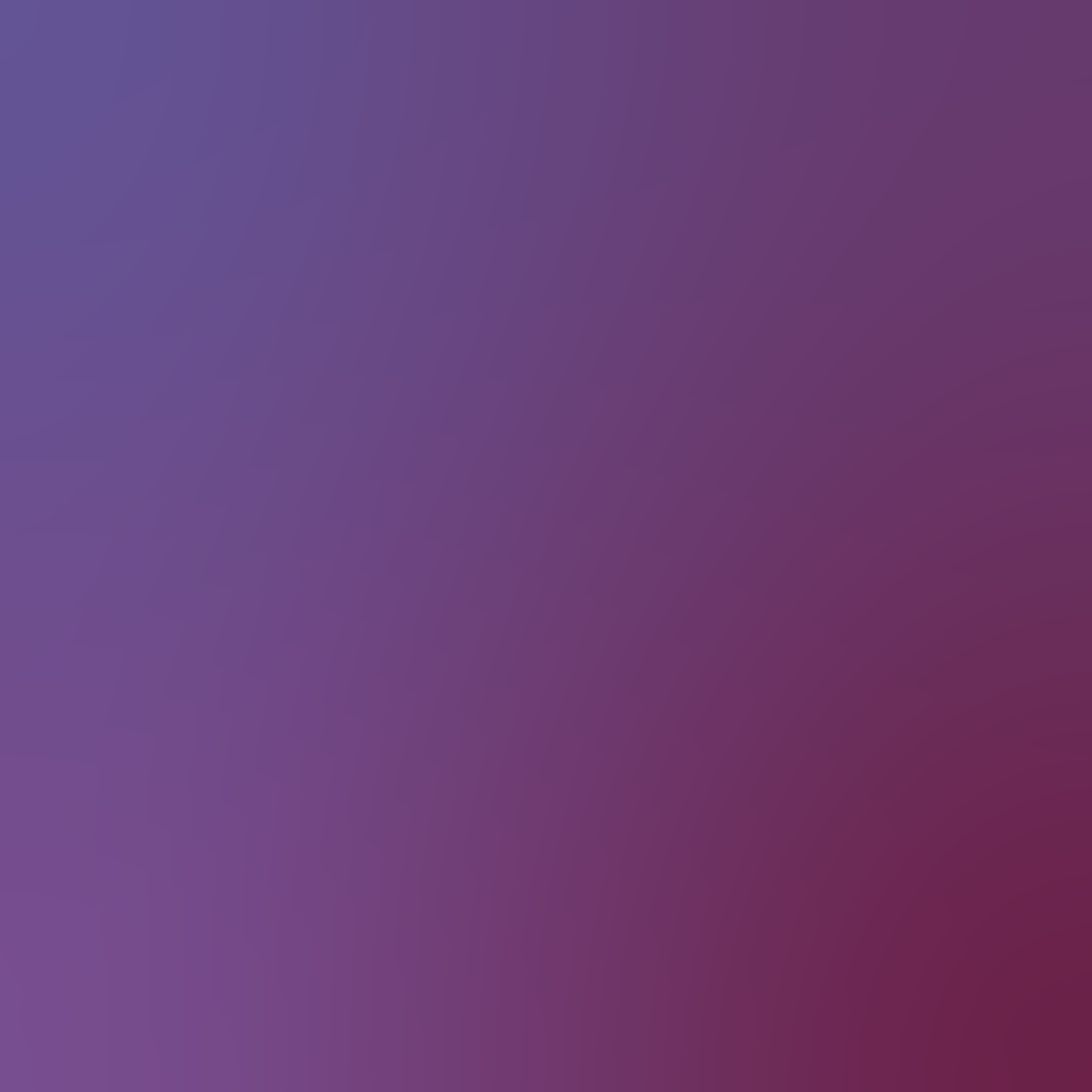 Vos actions en cours ou en projet (description, type d'actions & objectifs, public cible, si projet en cours : quelles perspectives futures ?)
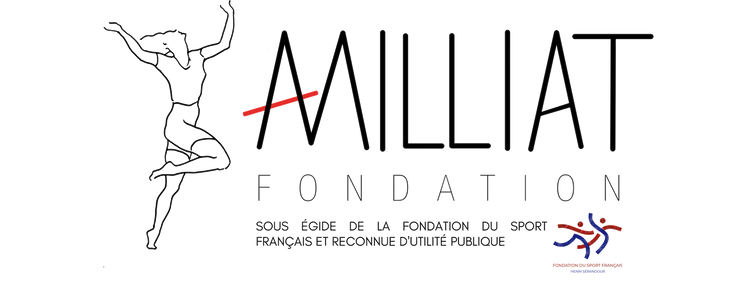 APPEL À PROJETS HÉRITAGE ALICE MILLIAT
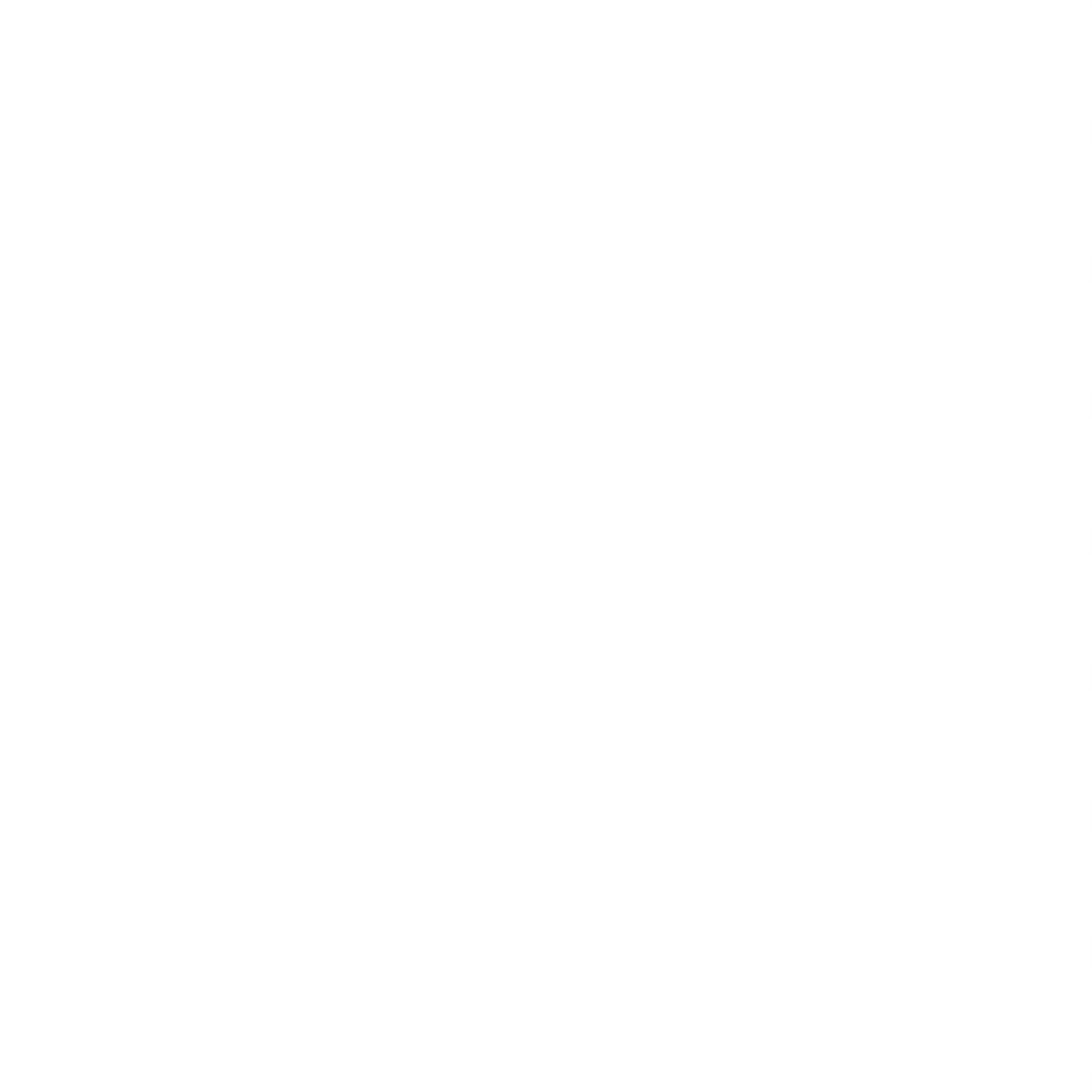 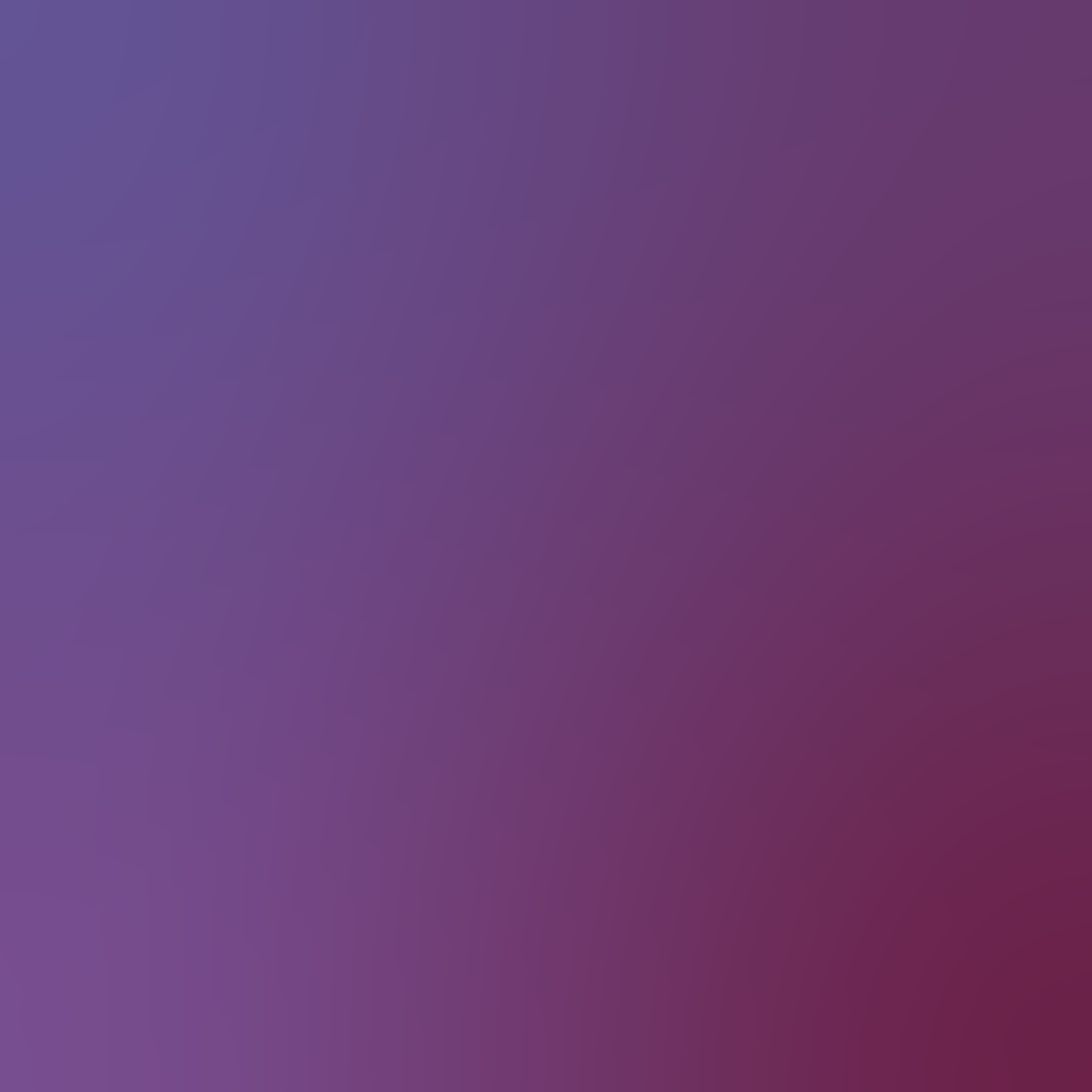 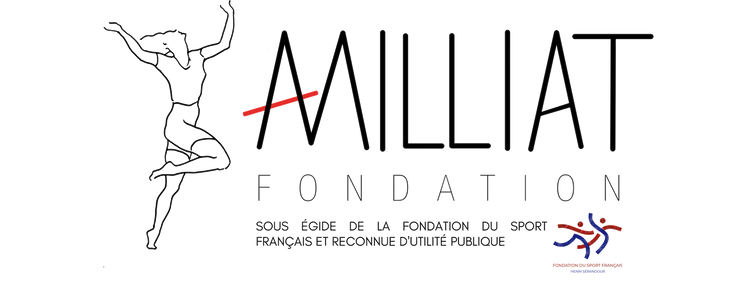 APPEL À PROJETS HÉRITAGE ALICE MILLIAT
VOS ACTIONS EN FAVEUR DU SPORT AU FEMININ
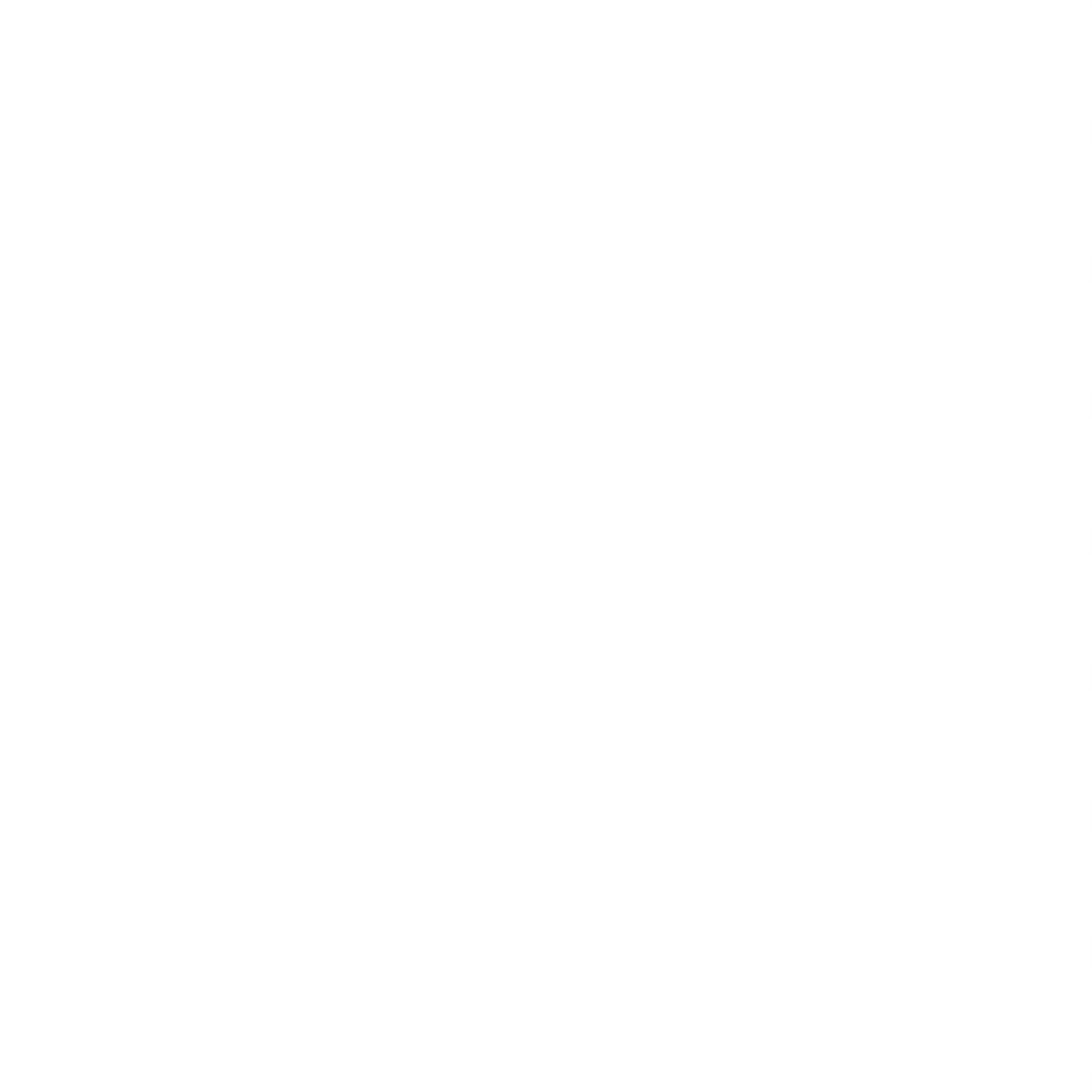 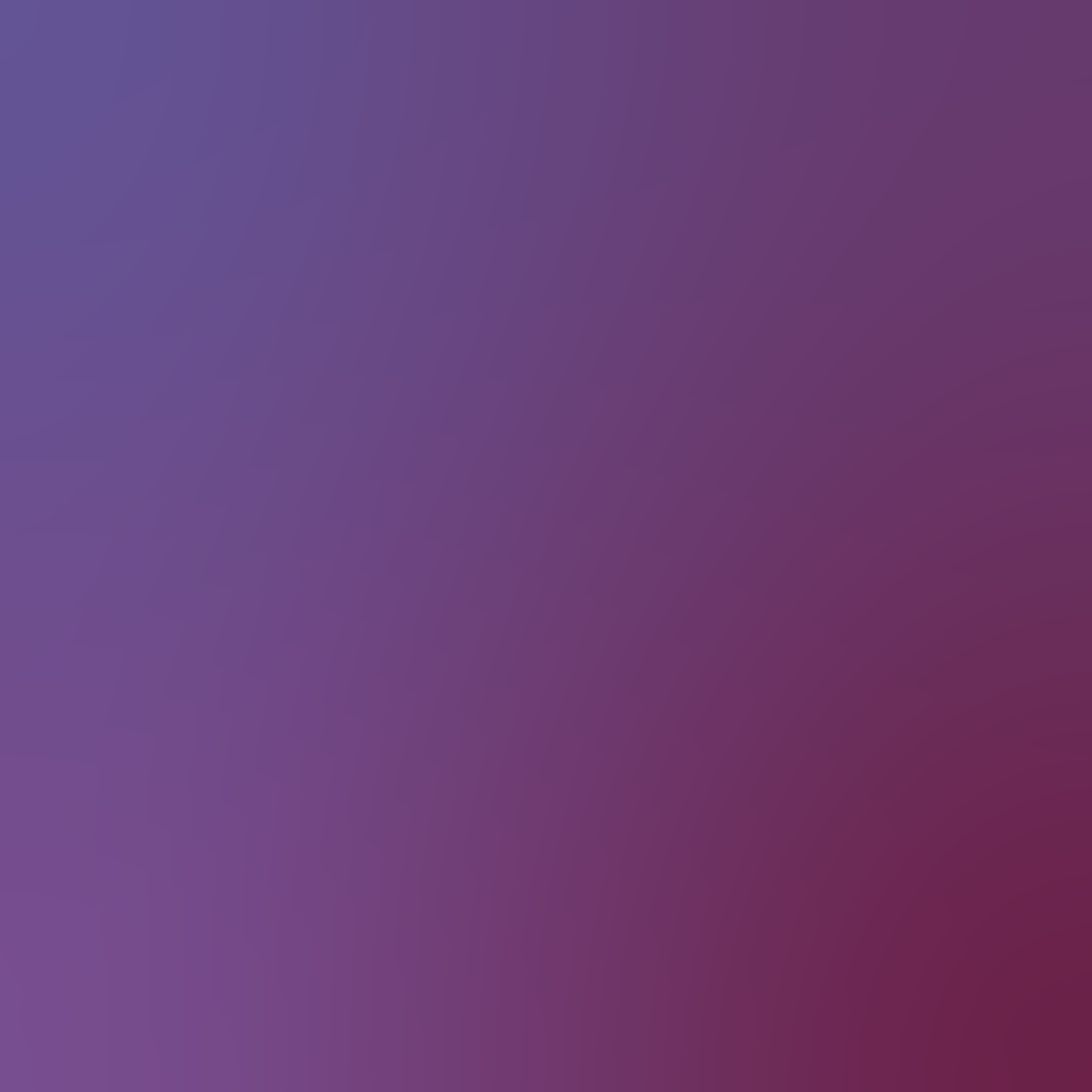 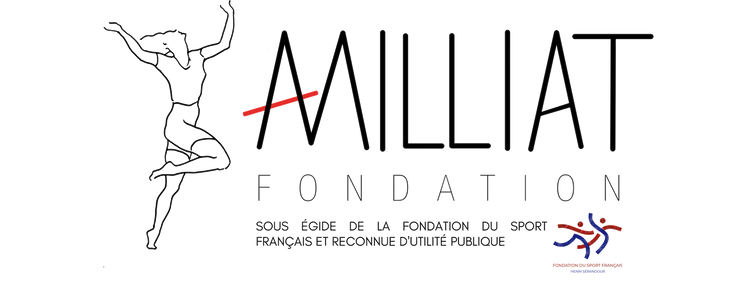 APPEL À PROJETS HÉRITAGE ALICE MILLIAT
RESUMEZ VOTRE PROJET EN UN TWEET ! (280 caractères)
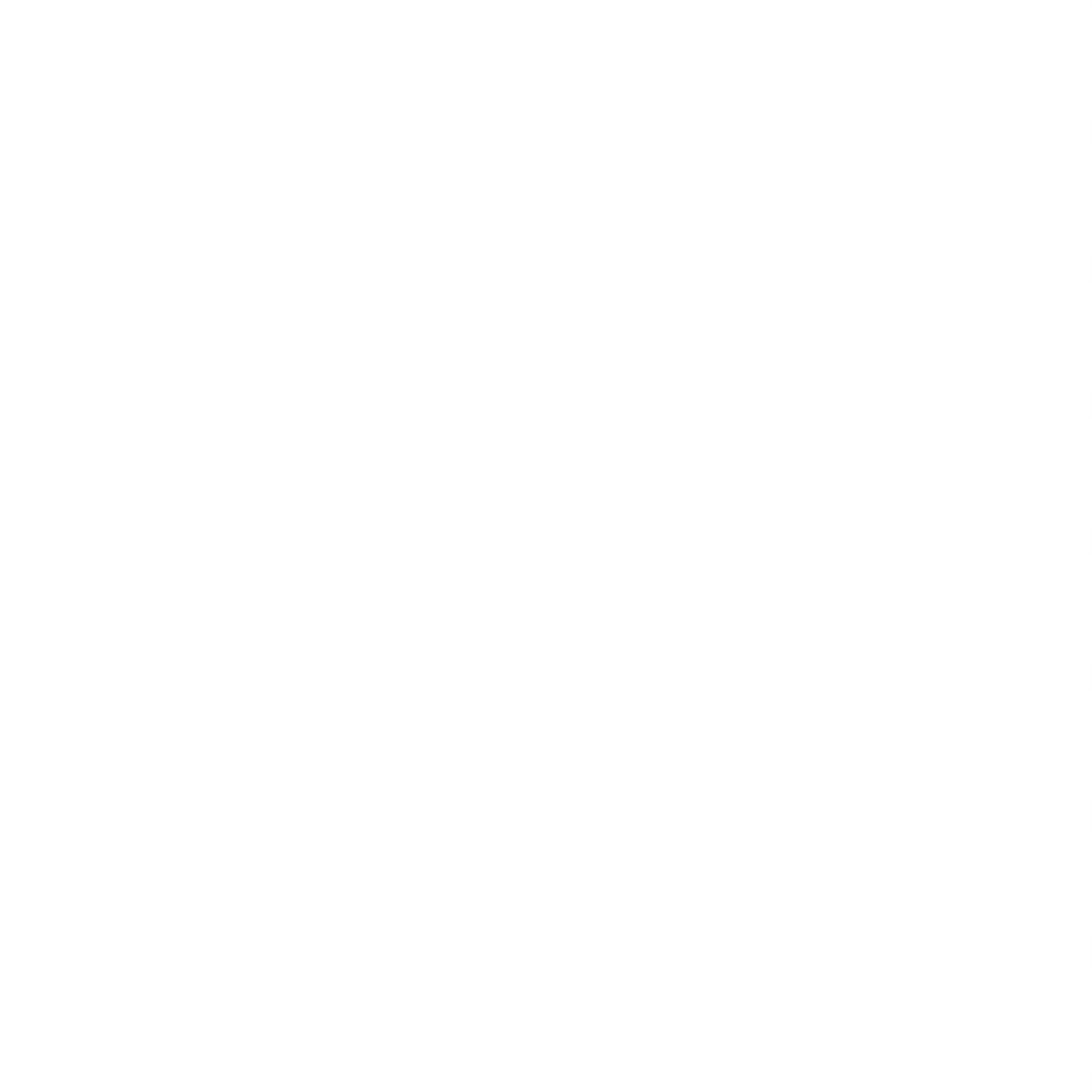 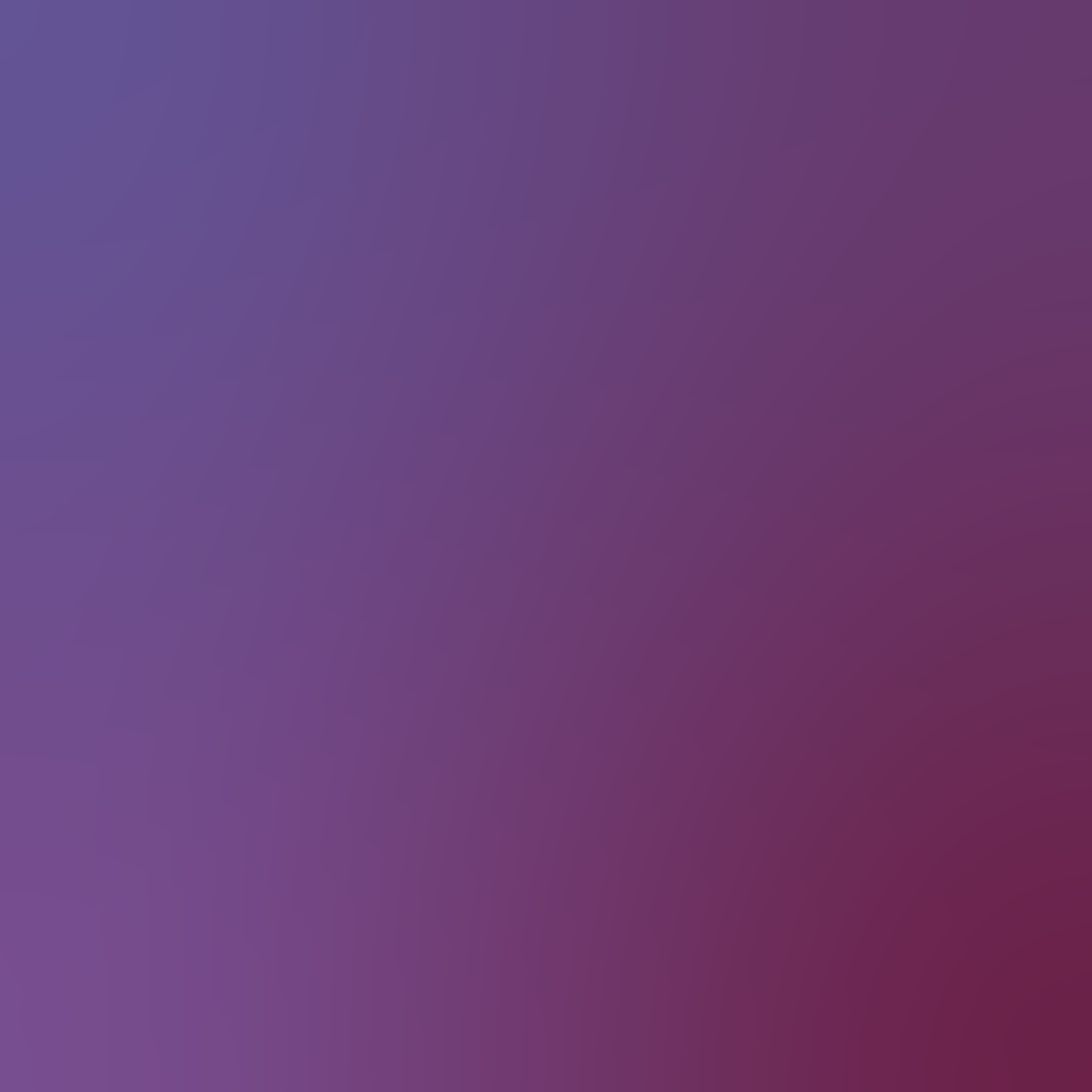 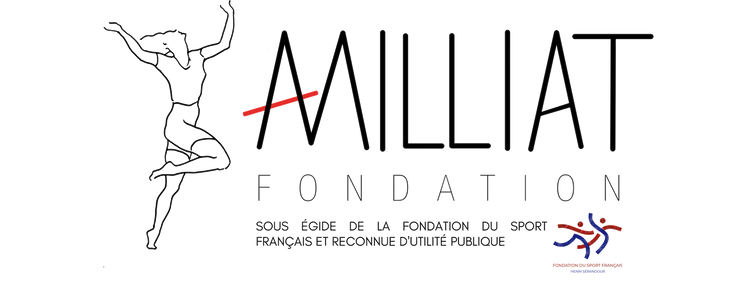 APPEL À PROJETS HÉRITAGE ALICE MILLIAT
ENVOYEZ-NOUS DES IMAGES/VIDEOS (facultatif)
Si vous le souhaitez, vous pouvez nous transmettre en supplément un fichier contenant des images et/ou vidéos en utilisant un lien de partage (WeTranfser, Smash, Google Drive, Dropbox,…etc) ou en nous les envoyant en pièce jointe par email. L’ensemble des fichiers ne devra pas dépasser 2 Go.

Lien de partage :

Préciser si envoyé par email en pièce jointe:
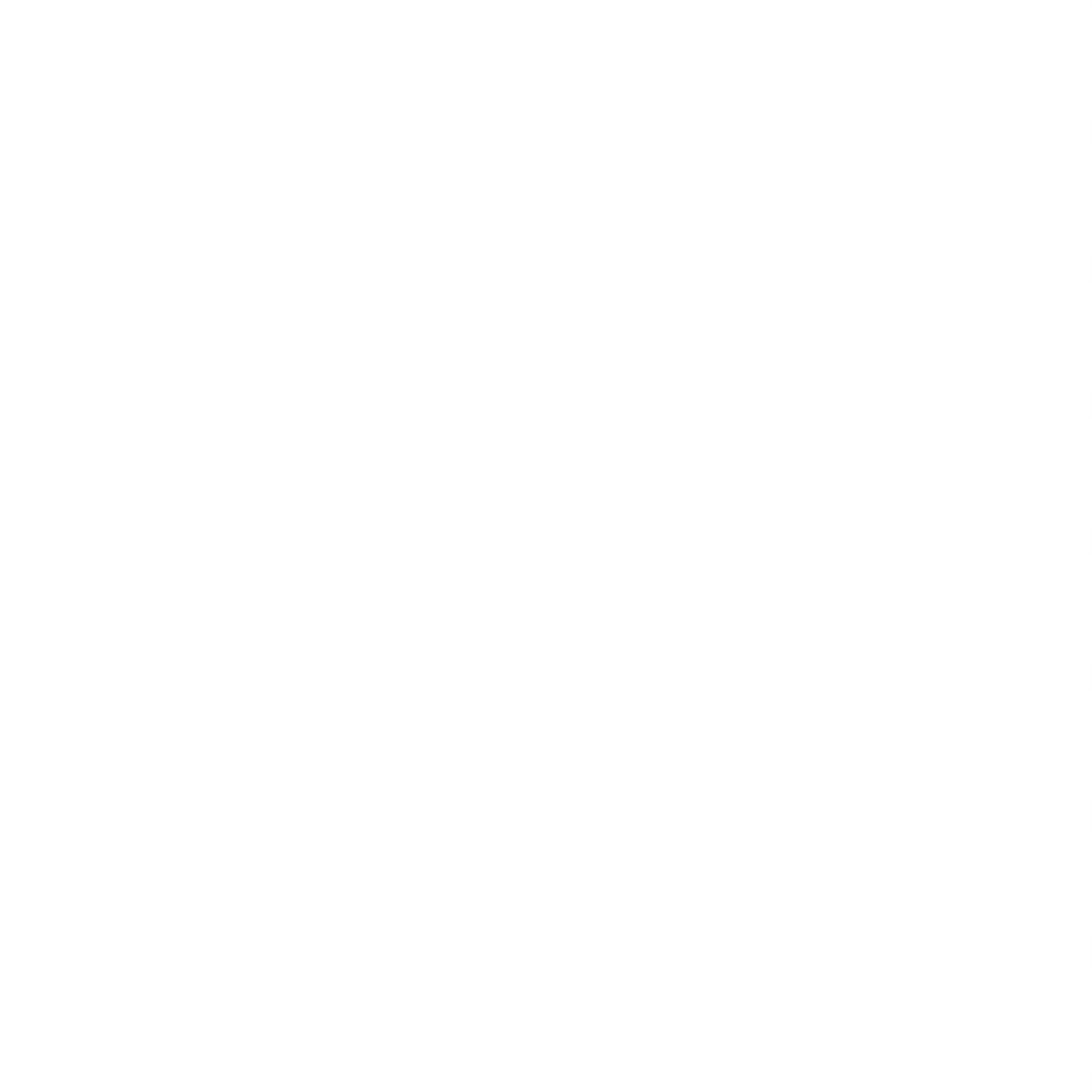 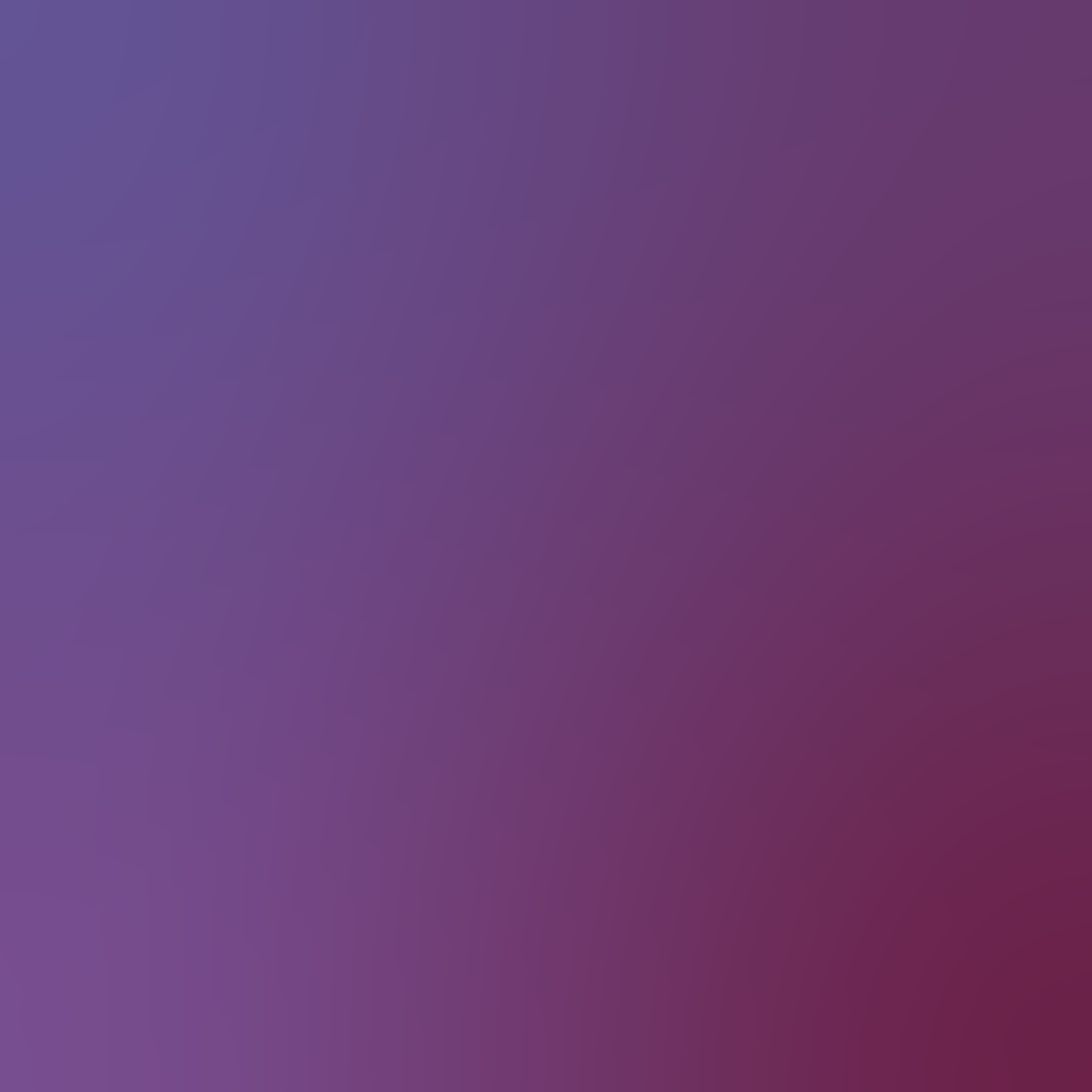 APPEL À PROJETS HÉRITAGE ALICE MILLIAT
Votre candidature à l’appel à projets Fondation Alice Milliat est maintenant terminée. Les associations lauréates seront annoncées le 9 juin.
Pour toute demande d’informations, veuillez nous contacter via l’adresse mail suivante : at@fondationalicemilliat.com
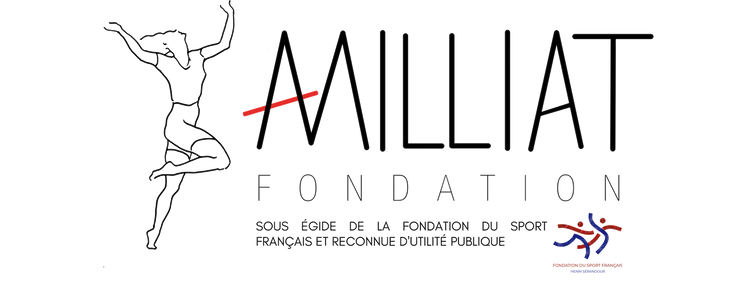